Комплексный подход к вирус ассоциированной инфекции в современном акушерстве и гинекологии
Руководитель маркетинг отдела Garant farma,
 врач акушер-гинеколог
Курганова Нодира Шахобуддиновна
Наиболее актуальные в современном мире виды вирус-инфекций:
Респираторные вирусы (орто-, парамиксо-, адено-, РС-вирусы) 
Вирусы, передаваеммые половым путём (папиллома-вирусы, герпес-вирусы, ретровирусы)
Длительно персистирующие вирусы в организме человека (гепатиты В/С, ВИЧ)
БИОФЛАЗИД
капли 30мл
Распространённость в мире Вирусных-ИППП по данным ВОЗ:
1 место – Папиллома вирусы (ВПЧ)
2 место – ВПГ-2 (генитальный герпес)
БИОФЛАЗИД
капли 30мл
Папиллома вирусы
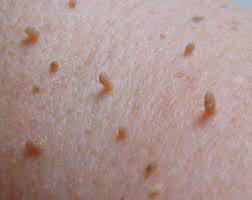 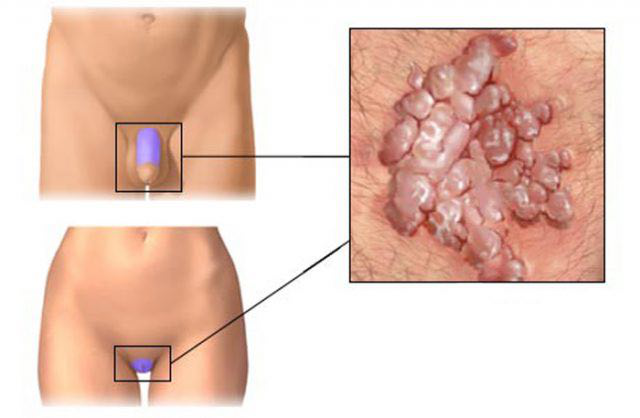 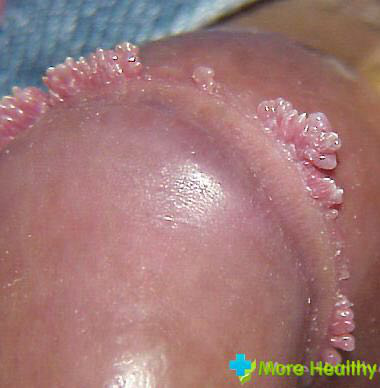 БИОФЛАЗИД
капли 30мл
Папиллома-вирусная инфекция человека
Более 70 видов ПВИ являются возбудителями заболеваний человека.
Частота выявления 5 высокоонкогенных генотипов ВПЧ: 
ВПЧ 16 (3,2%), 
ВПЧ 18 (1,4%), 
ВПЧ 52 (0,9%), 
ВПЧ 31 (0,8%), 
ВПЧ 58 (0,7%).
БИОФЛАЗИД
капли 30мл
Осложнения ВПЧ
Наличие ВПЧ повышает риск развития рака шейки матки в 300 раз!




В.Н. Лесова, Е.В. Яковлева // Здоровье мужчины.– 2006. – № 2. – С. 230–232.
Н.А. Годлевськая, А.В. Старовир // Здоровье женщины. – 2012. – № 3 (69).–С. 80–83
БИОФЛАЗИД
капли 30мл
Классификация ГЕПРЕС-вирусов
1-тип: ВПГ 1 (лабиальный герпес)
2 тип: ВПГ 2 (генитальный герпес)
3 тип: Опоясывающий лишай
4 тип: Вирус Эпстайна Барра
5 тип: ЦМВ
6 тип: Экзантема новорождённых 
7 тип: Саркома Капоши
8 тип: Герпес 8 типа
С 1924 года выявлены более 100 типов гепрес-вирусов, однако человек инфицируется только 8-ю типами из них
БИОФЛАЗИД
капли 30мл
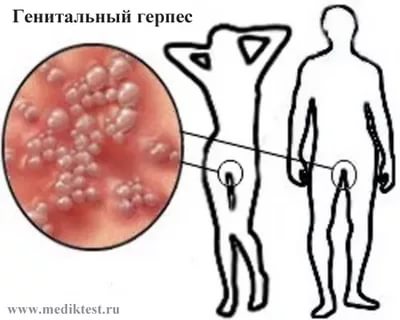 Опоясывающий лишай
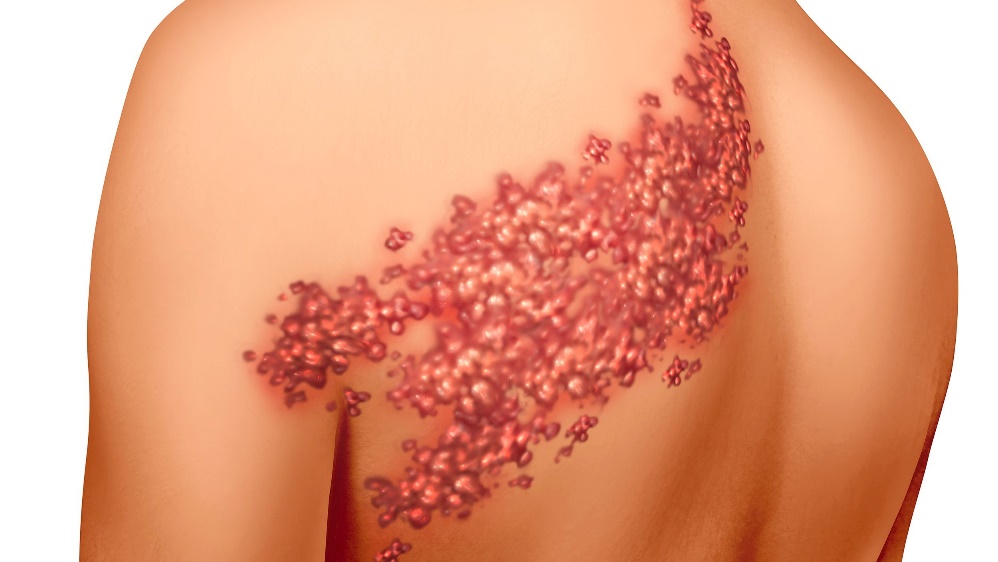 БИОФЛАЗИД
капли 30мл
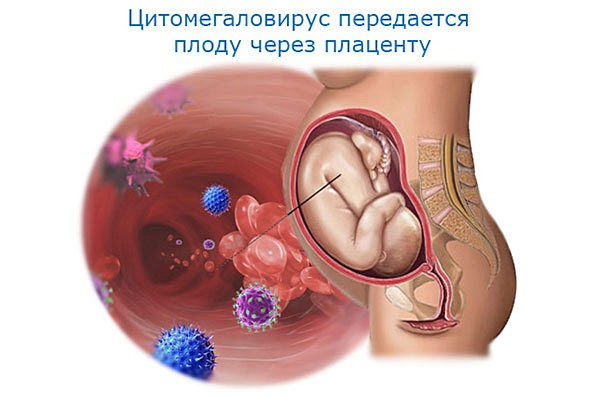 БИОФЛАЗИД
капли 30мл
Клиническое течение Герпес-вирусной инфекции:
С клиническими рецедиами - 10-15%;
Малосимптомные формы - 10%;
Безсимптомная секреция вируса - 5%
Тяжёлое осложнённое течение – 0,5-2%.
Лица без эпизодов герпеса в анамнезе составляют до 70%.
БИОФЛАЗИД
капли 30мл
Смертность в мире от вирусных инфекций по данным ВОЗ:
1 место – вирус гриппа (35,8%)
2 место - от герпетических энцефалитов и диссеминированных форм болезни (15,8%)
БИОФЛАЗИД
капли 30мл
ВПГ-1, ВПГ-2 и ЦМВ ходят в число возбудителей TORCH -инфекций. 
Играют важную роль в нарушении репродуктивной функции человека.
БИОФЛАЗИД
капли 30мл
Осложнения герпетической инфекции у беременных:
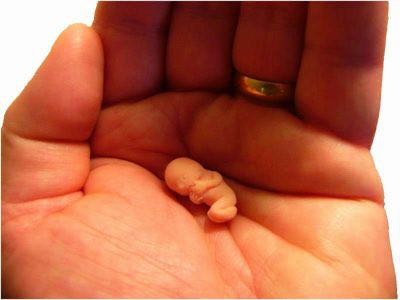 БИОФЛАЗИД
капли 30мл
Осложнения герпетической инфекции у беременных:
Герпетические инфекции вызывают до 30% спонтанных абортов на ранних сроках беременности 
и свыше 50% поздних выкидышей
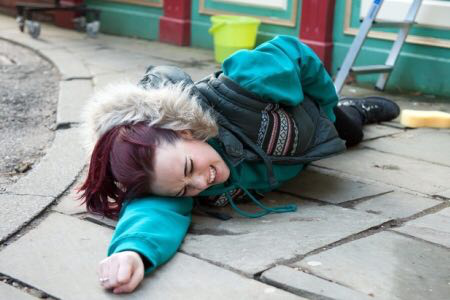 БИОФЛАЗИД
капли 30мл
Осложнения герпетической инфекции у рожениц:
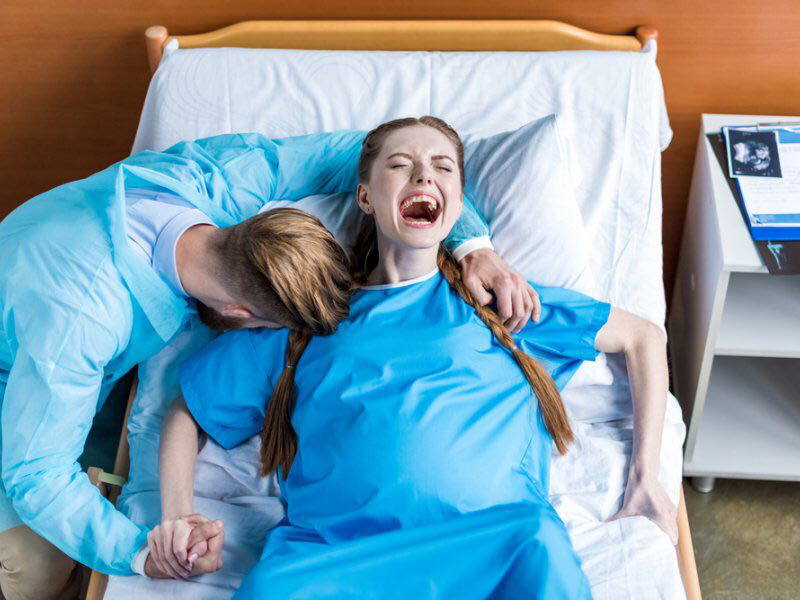 БИОФЛАЗИД
капли 30мл
Осложнения герпетической инфекции в послеродовом периоде:
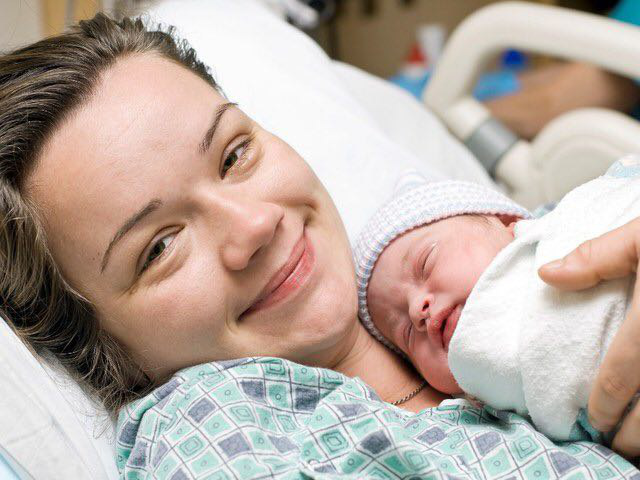 БИОФЛАЗИД
капли 30мл
Осложнения герпетической инфекции у новорожденных:
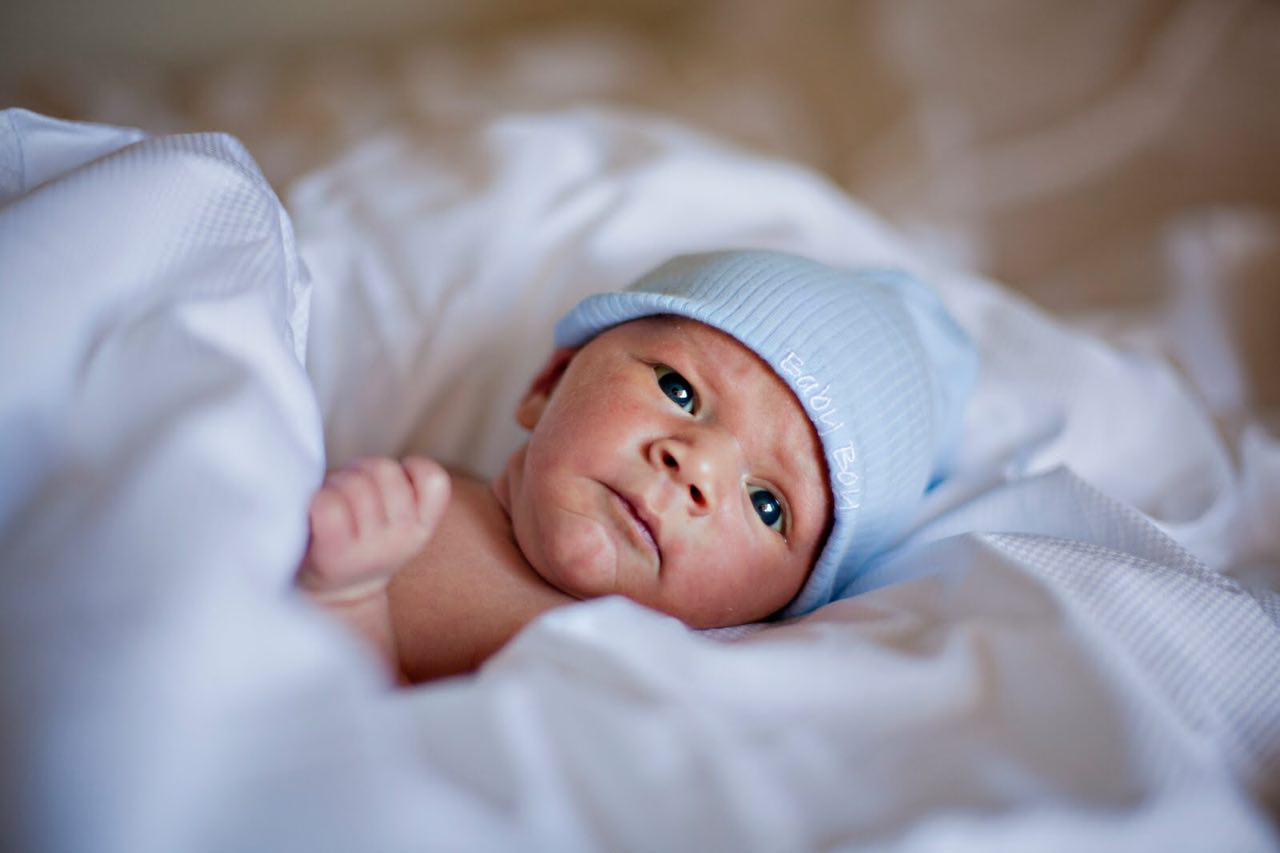 БИОФЛАЗИД
капли 30мл
Осложнения герпетической инфекции:
Герпес-вирусы занимают 2-ое место после вируса краснухи по тератогенности!
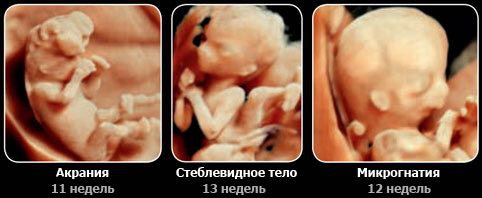 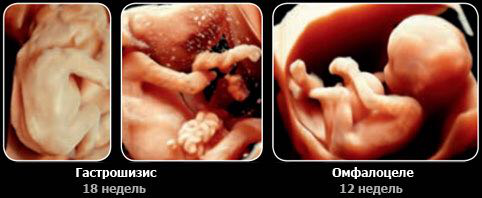 БИОФЛАЗИД
капли 30мл
Особенности антигеретического иммунитета:
Герпес вирусы не элиминируют, они сохраняются в нейронах человека в виде ДНК-белковых комплексов, на которые иммунные клетки не воздействуют;
Клинический рецидив связан с воздействием триггера (снижение иммунитета, приём антибиотиков, стресс, бактериальная микст инфекция, травмы); 
Местный иммунитет – также играет важную роль в активности клинических проявлений герпетической инфекции;
Для герпетической инфекции характерен интерферонодифицит.
БИОФЛАЗИД
капли 30мл
Интерферонодифицит при герпетической инфекции
↓ способности лейкоцитов синтезировать альфа-интерферон
↓ способность лимфоцитов синтезировать гамма-интерферон, 
↓ способность фибробластов — бета-интерферон
БИОФЛАЗИД
капли 30мл
Интерферонодифицит при герпетической инфекции
N.B.!
уровни альфа-, бета-и гамма-интерферонов у больных рецидивирующей герпетической инфекцией снижены в 10–20 раз по сравнению с контрольной группой.
БИОФЛАЗИД
капли 30мл
Порочный круг:
БИОФЛАЗИД
капли 30мл
Актуальность проблемы
Учитывая характерное для современного мира сочетанное течение вирусных, бактериальных, грибковых, протозойных, фагоцитарных и прион обусловленных инфекций, в фармакологии обретают наибольшим спросом препараты имеющие широкий спектр воздействия не только на возбудителей, но и на иммунную систему.
БИОФЛАЗИД
капли 30мл
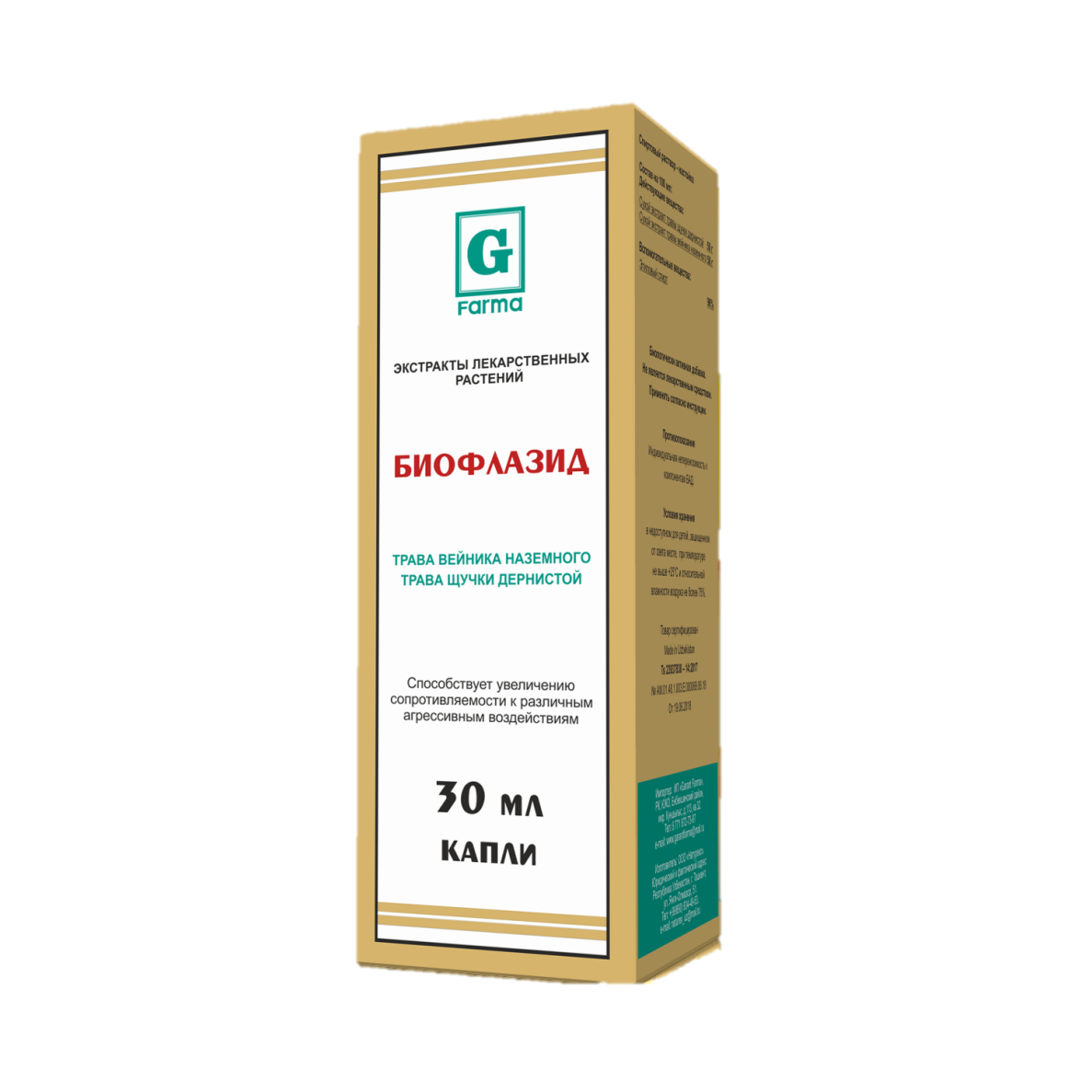 Биофлазид
индуктор эндогенного интерферона, 
с прямым противовирусным действием
капли для приёма внутрь и наружного применения
во флаконе 30 мл
БИОФЛАЗИД
капли 30мл
Состав:
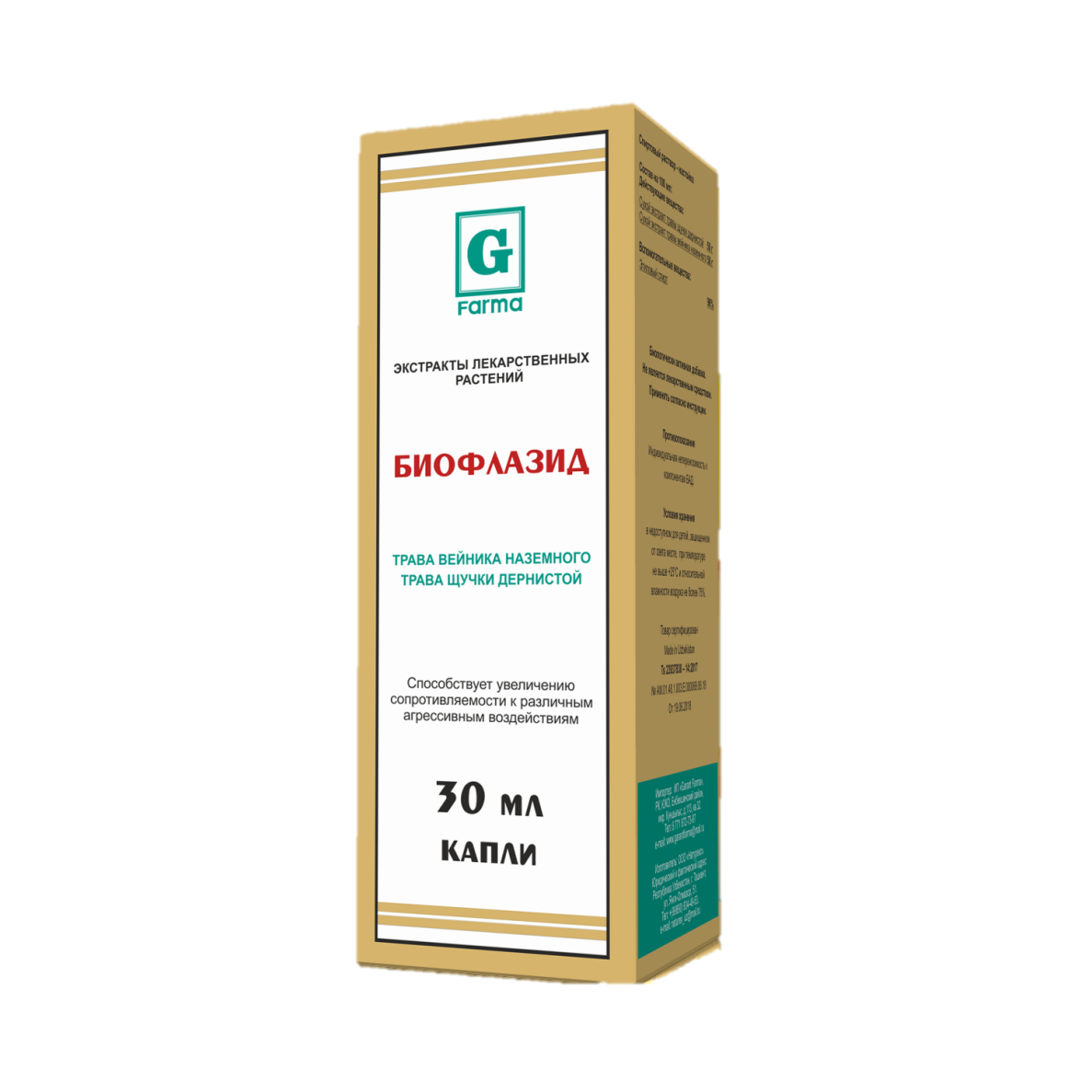 1 мл препарата содержит жидкий экстракт (1:1):

Щучки дернистой 
(Herba Deschampsia caespitosa L.)

Вейника наземного
(Herba Calamagrostis epigeios L.).
БИОФЛАЗИД
капли 30мл
Механизм действия:
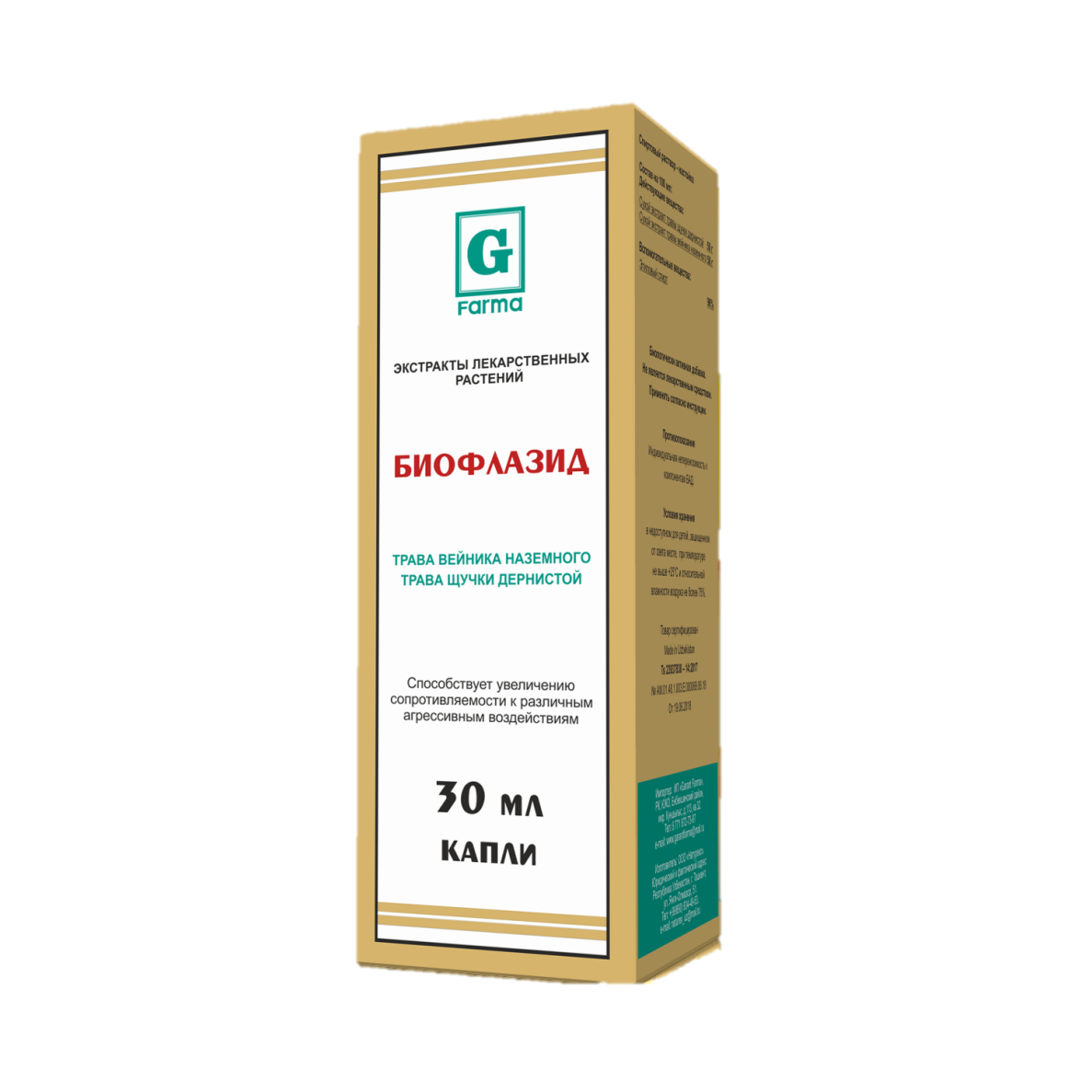 1
2
БИОФЛАЗИД
капли 30мл
Противовирусное действие:
БИОФЛАЗИД
капли 30мл
Безопасность:
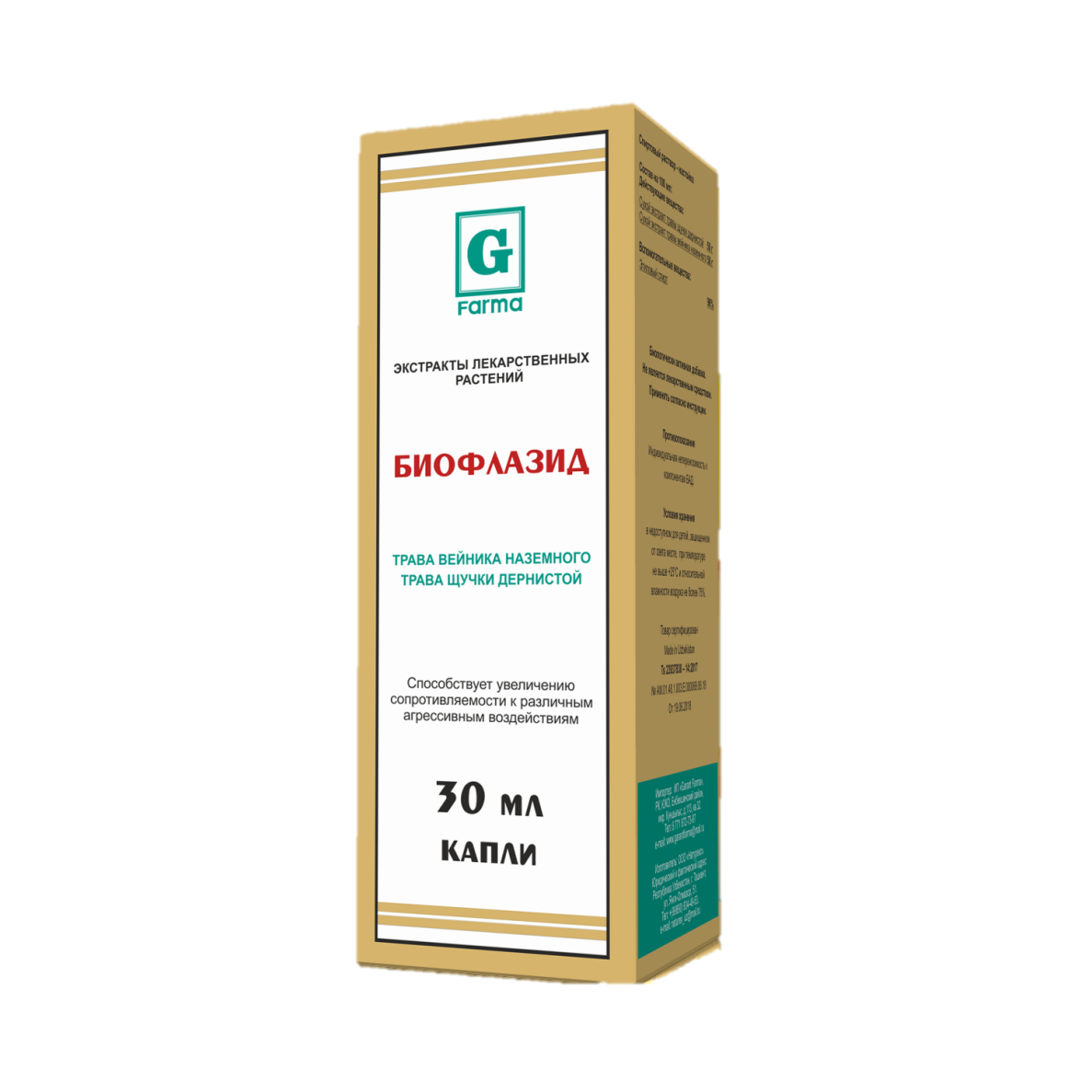 БИОФЛАЗИД
капли 30мл
Иммуномодулирующее действие:
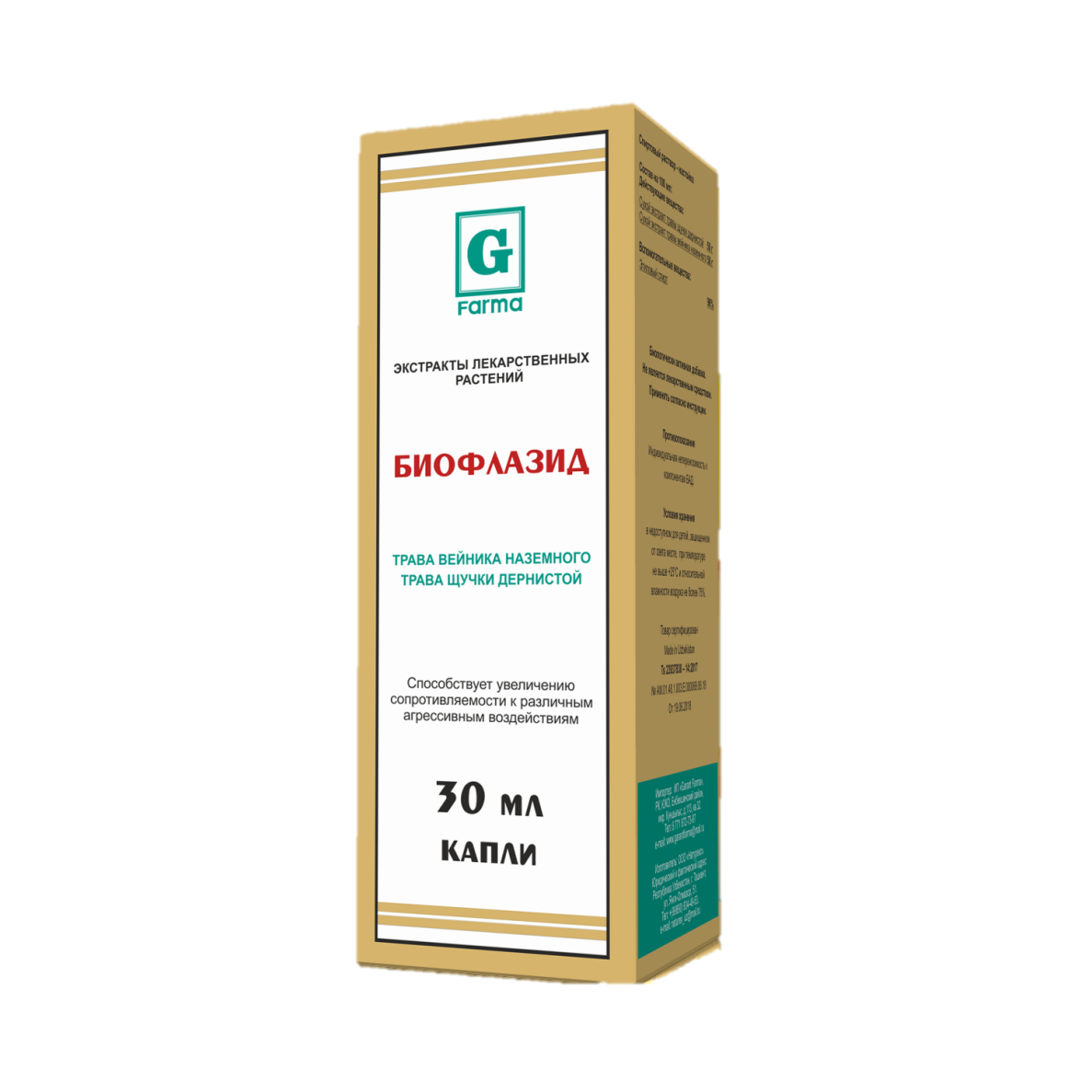 увеличение продукции эндогенных альфа- и гамма- интерферонов
увеличение неспецифической резистентности организма к вирусной и бактериальной инфекциям
нормализация иммунного статуса человека
БИОФЛАЗИД
капли 30мл
Иммуномодулирующее действие:
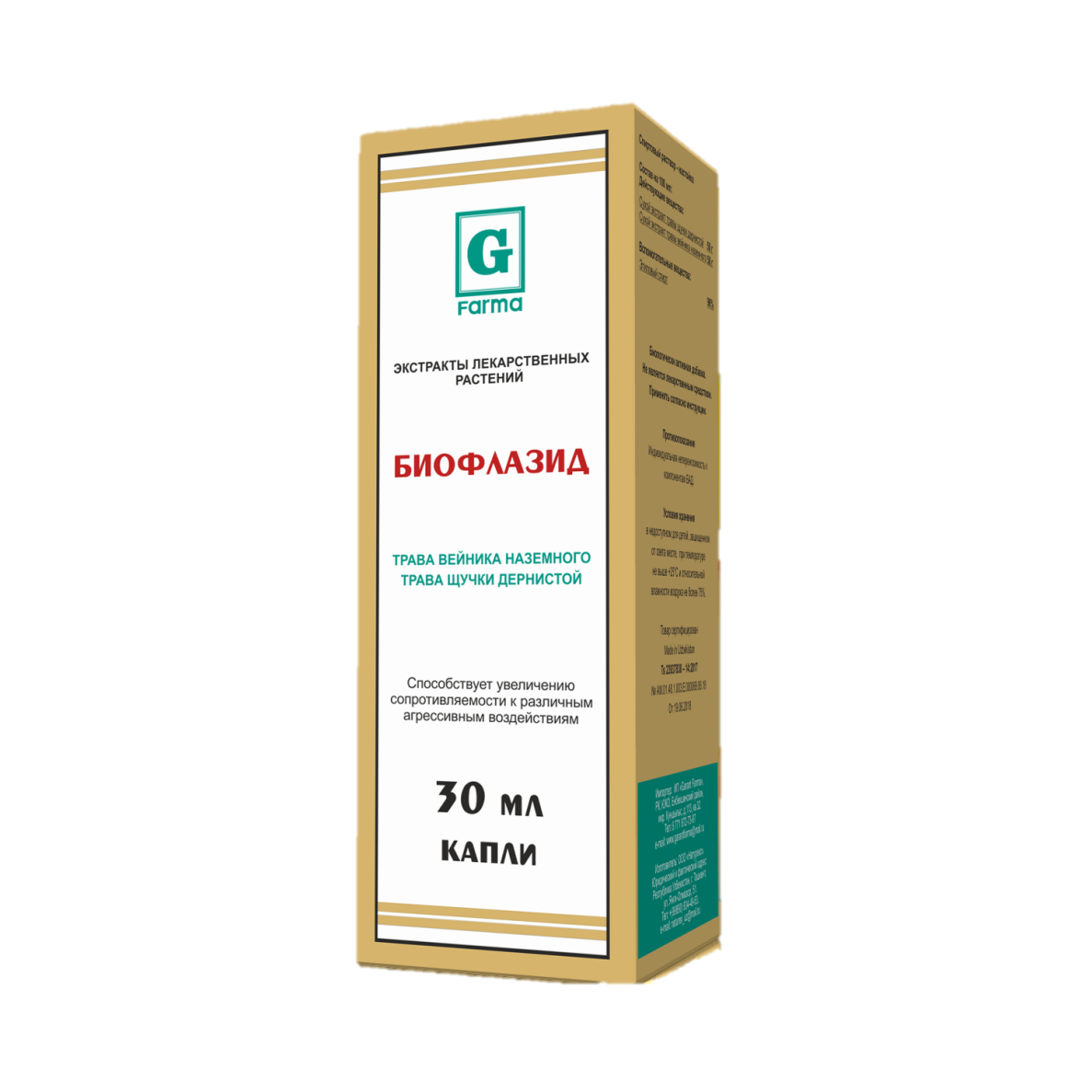 Отсутствие иммунологической рефрактерности 
(неспособность клеток отвечать продукцией интерферона в ответ на повторное многократное введение индуктора)
Безопасность даже при длительном приеме
БИОФЛАЗИД
капли 30мл
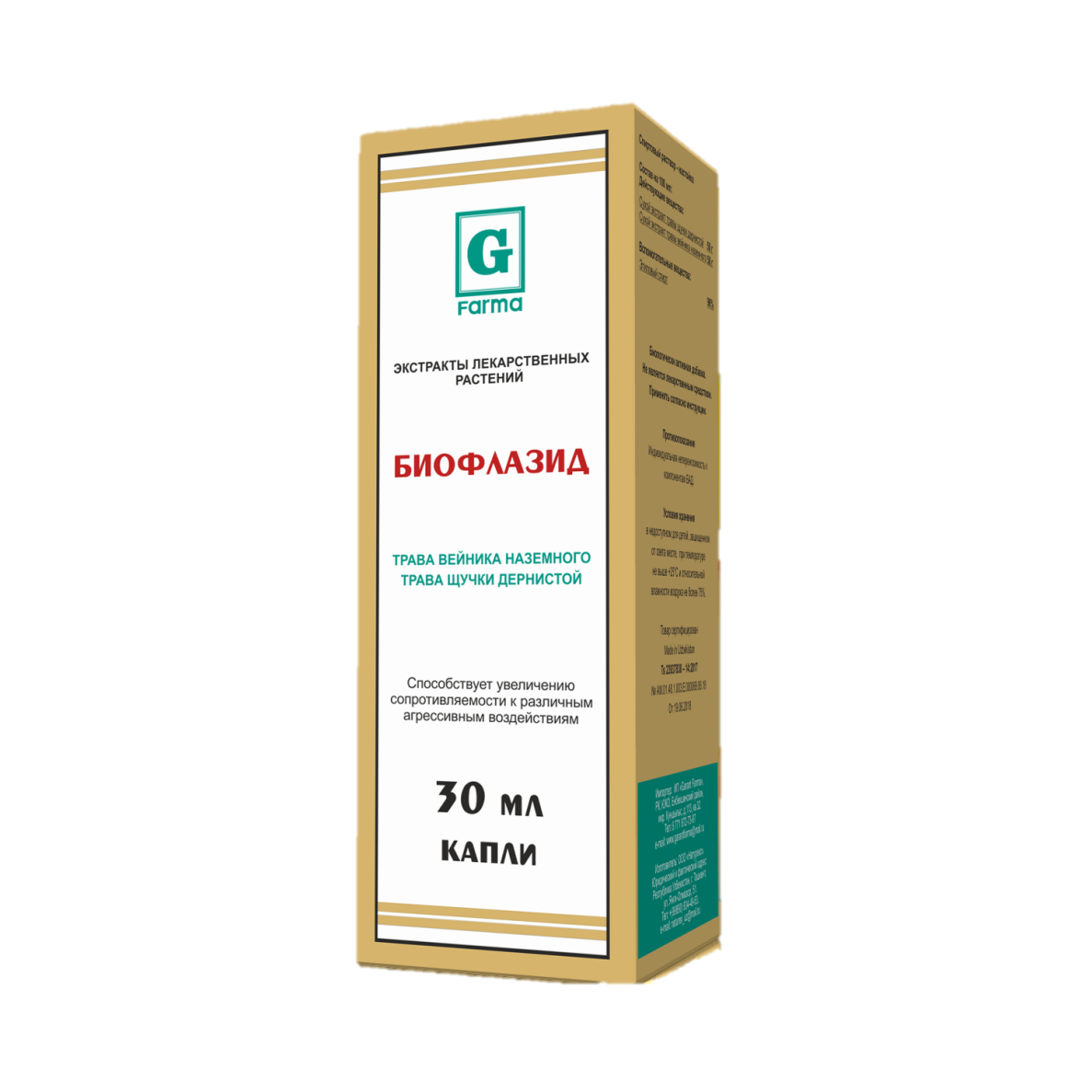 БИОФЛАЗИД
капли 30мл
Способ применения:
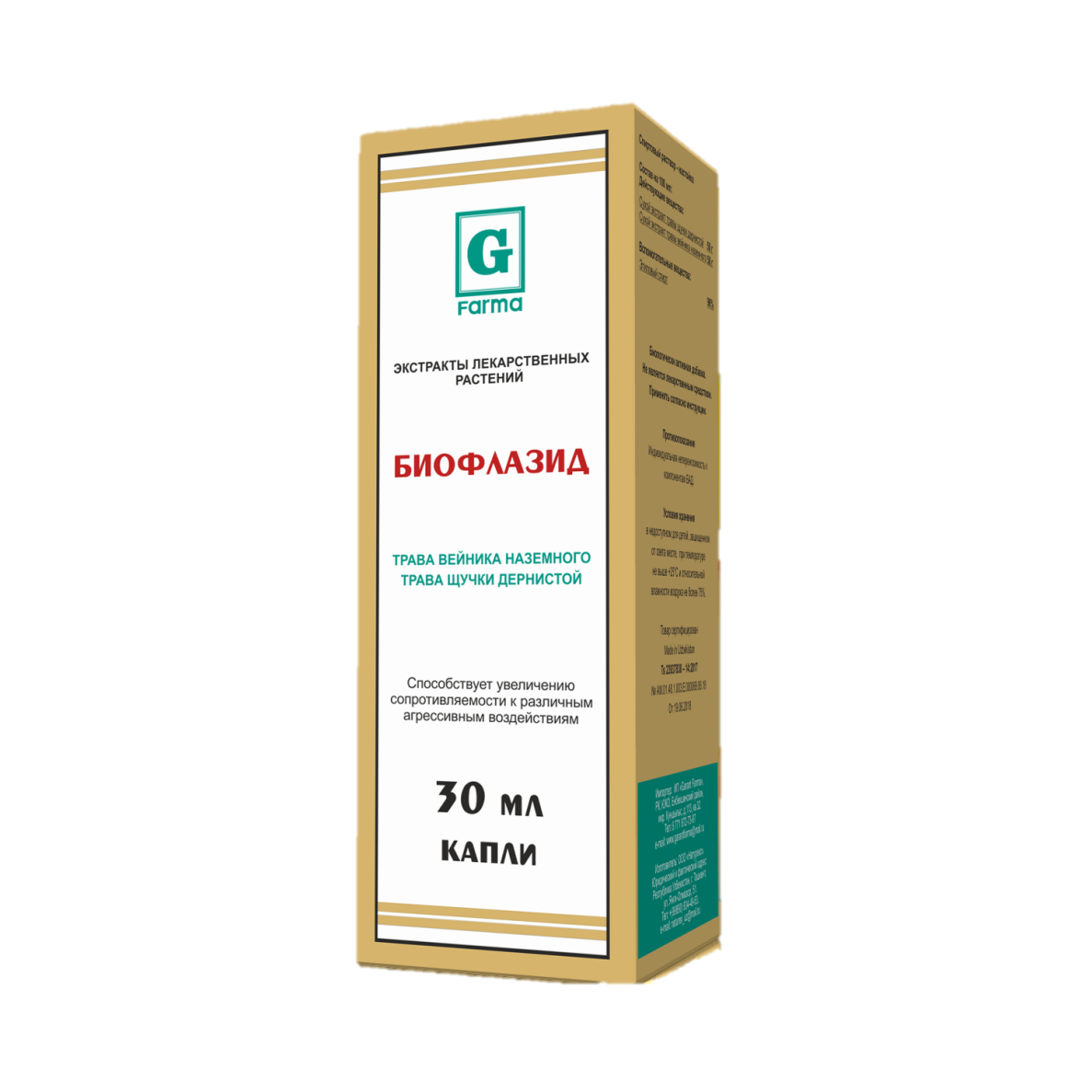 Перед использованием, флакон взболтать.
Наносят капли на кусочек сахара или хлеба.
Детям до 6 лет, развести в 50 мл сладкой воды.
Принимать за 10-15 минут до еды.
БИОФЛАЗИД
капли 30мл
Способ применения:
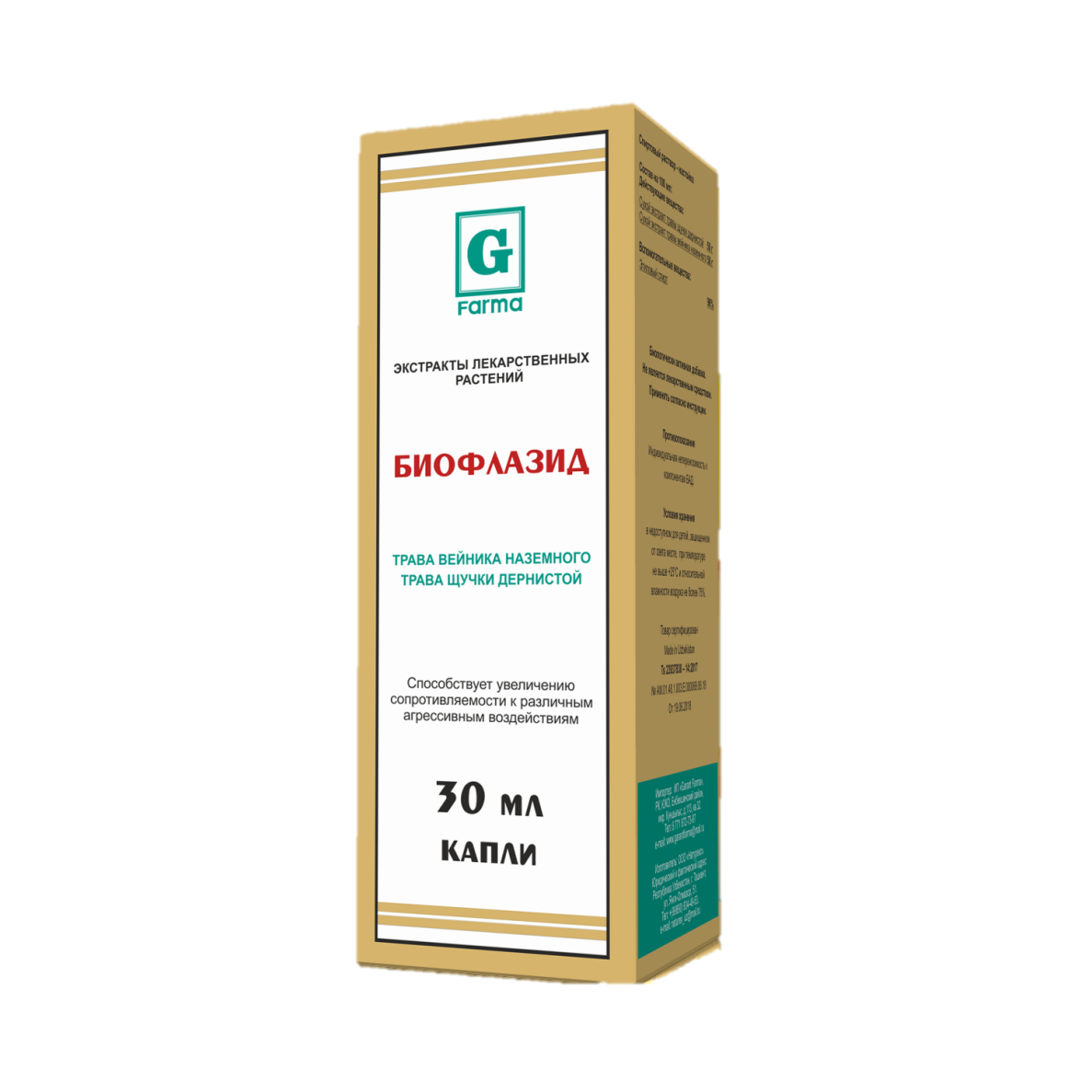 Стандартное лечение : 
1 неделя ежедневно по 15 кап/сутки;
2 и 3 неделя по 30 капель/сутки;
4 неделя по 24 капли/сутки.

Средняя терапевтическая доза для взрослых составляет 30 капель.
БИОФЛАЗИД
капли 30мл
Способ применения:
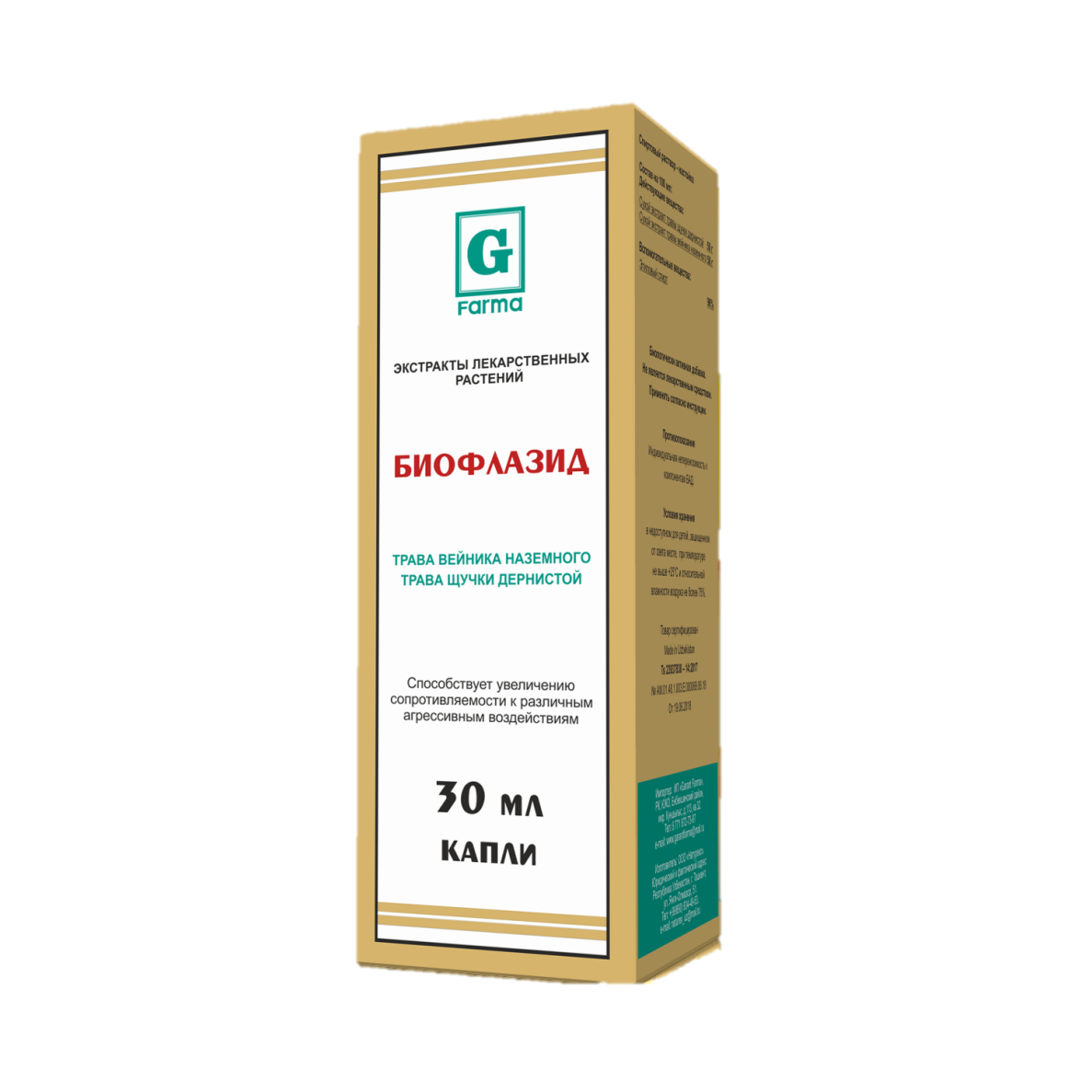 БИОФЛАЗИД
капли 30мл
Мета-анализа клинических исследований применения флавоноидов Щучки и Вейника у беременных
Всего 24 когортных исследования, охватившие 1028 беременных
Риск преждевременных родов снижает на 60% (10 иссл: 399 беременных, группа контроля – 444 беременных)
Риск развития угрозы и преждевременного прерывания беременности снижает на 76% (10 иссл: 323 беременных, группа контроля - 358 беременных)
Риск развития фетоплацентарной недостаточности снижается на 43% (5иссл: 232 беременных, контроль-252)
Риск развития дискординированой родовой деятельности снижается на 52% (8 иссл: 312 беременных , контроль-369 беременных)
БИОФЛАЗИД
капли 30мл
Местная аппликация в комплексе с пероральным приемом:
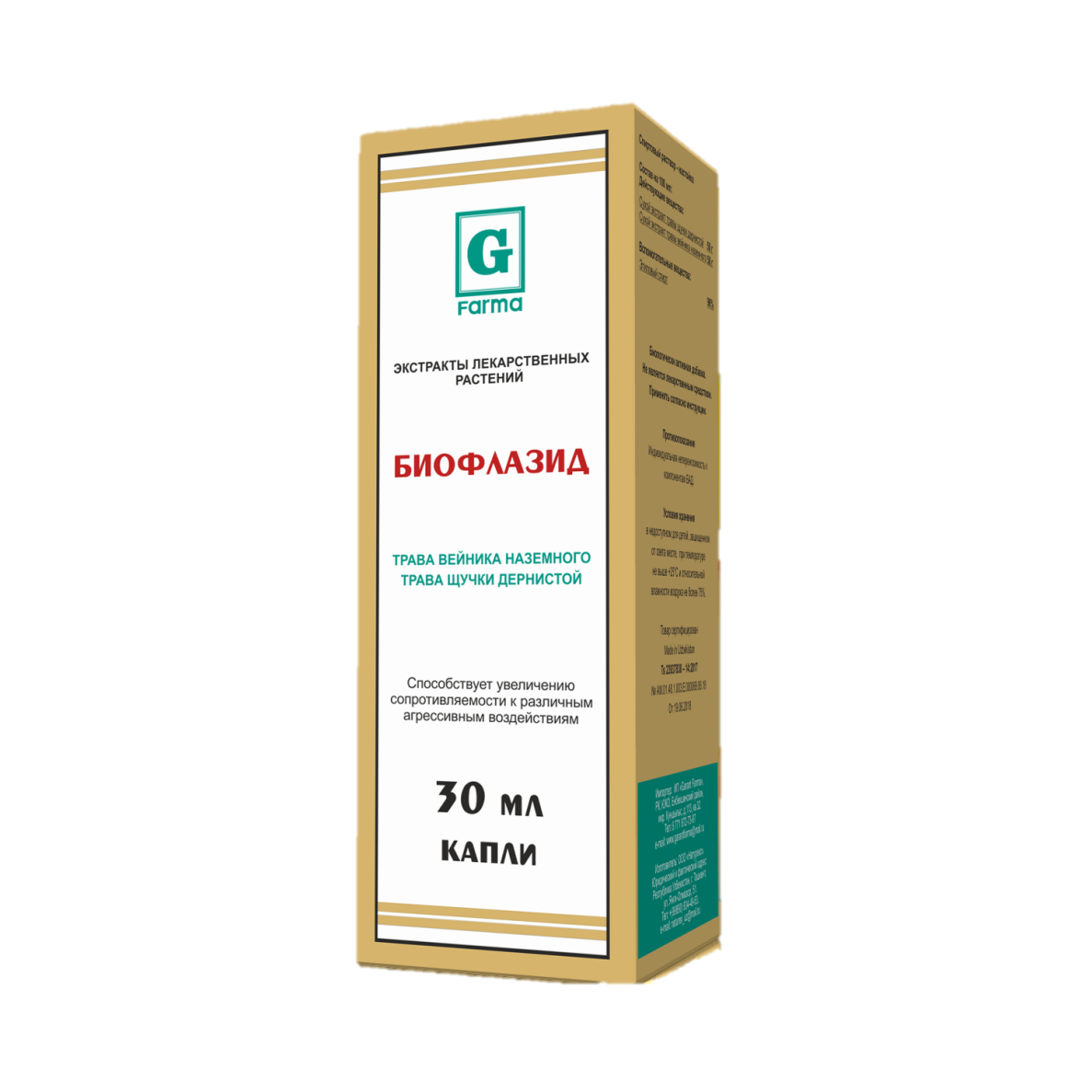 Аппликации на пораженный участок на 10-15 минут 3-5 раз/сут. 
Для приготовления раствора необходимо 1,5 мл препарата (36-38 капель) развести в 10 мл NaCl.
Продолжительность - до исчезновения признаков поражения кожи, но не менее 10 дней.
БИОФЛАЗИД
капли 30мл
Комплексная терапии папилломавирусной инфекции / В.Г. Радионов, С.В. Шведюк, Ю.В. Семиряд, Д.В. Радионов, И.Е. Шедания,
Наблюдения за больными с различными проявлениями ВПЧ на фоне назначения флавоноидов Щучки и Вейника в течение 6 мес
Частота рецидива кандиломатоза в теч 3 мес
Рецидив кондиломатозних проявлений в ближайшие 3 мес после терапии возник у 26,7% больных контрольной группы и у 8,3% больных основной группы. 
Положительное влияние препарата на естественную резистентность организма было подтверждено проведенным анализом лейкограммы.
БИОФЛАЗИД
капли 30мл
Вагинальные тампоны в комплексе с пероральным приемом:
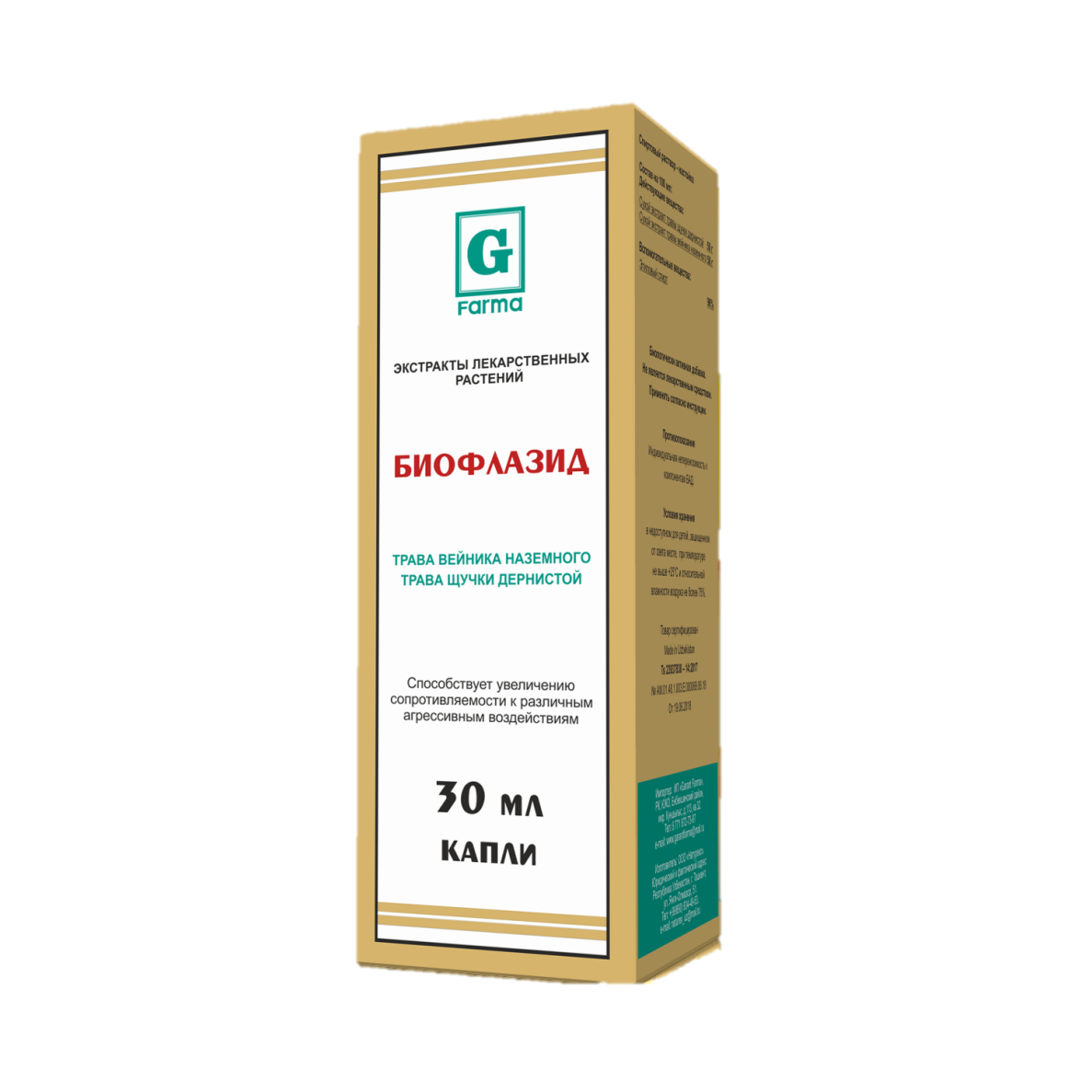 3,0 мл (72-75 капель) препарата развести в 20 мл NaCl вставить во влагалище смоченный тампон на 30-40 минут 2 раза в сутки.

Продолжительность курса10-14 дней.
БИОФЛАЗИД
капли 30мл
Пути оптимизации лечения патологии шейки матки Г.А. Вакуленко, Е.В. Коханевич, А.В. Базарная // Здоровье женщины. – 2003. – № 1 (13).– С. 50–52.
Курс лечения: вагинальные тампоны (1:4) + per os по схеме 1,5-2 мес
Частота выявления ВПЧ на ПЦР
Уменьшение субъективных и объективных изменений. 
В кольпоцервикоскопической картине у 96% больных уменьшилась площадь очага воспаления, уменьшились или исчезли признаки воспалительного процесса.
3 больных, у которых имело место распространение процесса на своды влагалища, после лечения процесс остался только в I и II зонах экзоцервикса.
При повторном бактериоскопическом контроле выявлено отсутствие патогенной микрофлоры в 93,7% больных.
Иммунологический дисбаланс уменьшился у 74% женщин.
Схема лечения при ОРВИ:
Первые 7 дней – по 7 капель 2 раза в стуки.
С 8-го по 21-ый день – по 15 капель 2 раза в сутки.
С 22-го по 30-ый дни – по 12 капель также 2 раза в сутки.

При необходимости профилактический курс приема препарата может повториться через несколько недель.
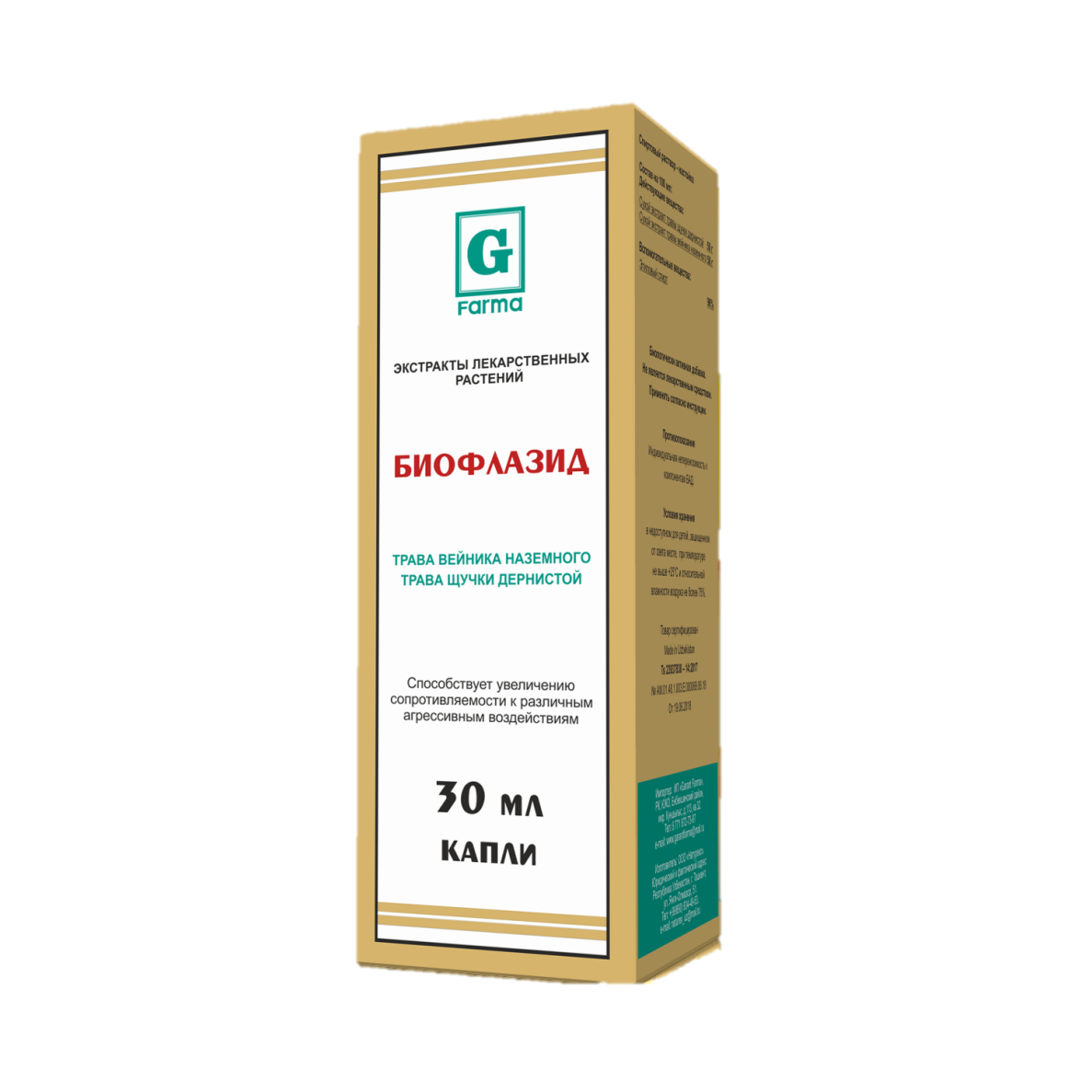 БИОФЛАЗИД
капли 30мл
Рыбалко С.Л. Отчет «Изучение механизмов действия биологически активных веществ лечебной субстанции флавоноидов вейника наземного и щучки дернистой»
Установлено, что биофлавоноиды в концентрации 4,8 мкг/мл полностью ингибируют нейраминидазную активность вируса гриппа A (H1N1).
БИОФЛАЗИД
капли 30мл
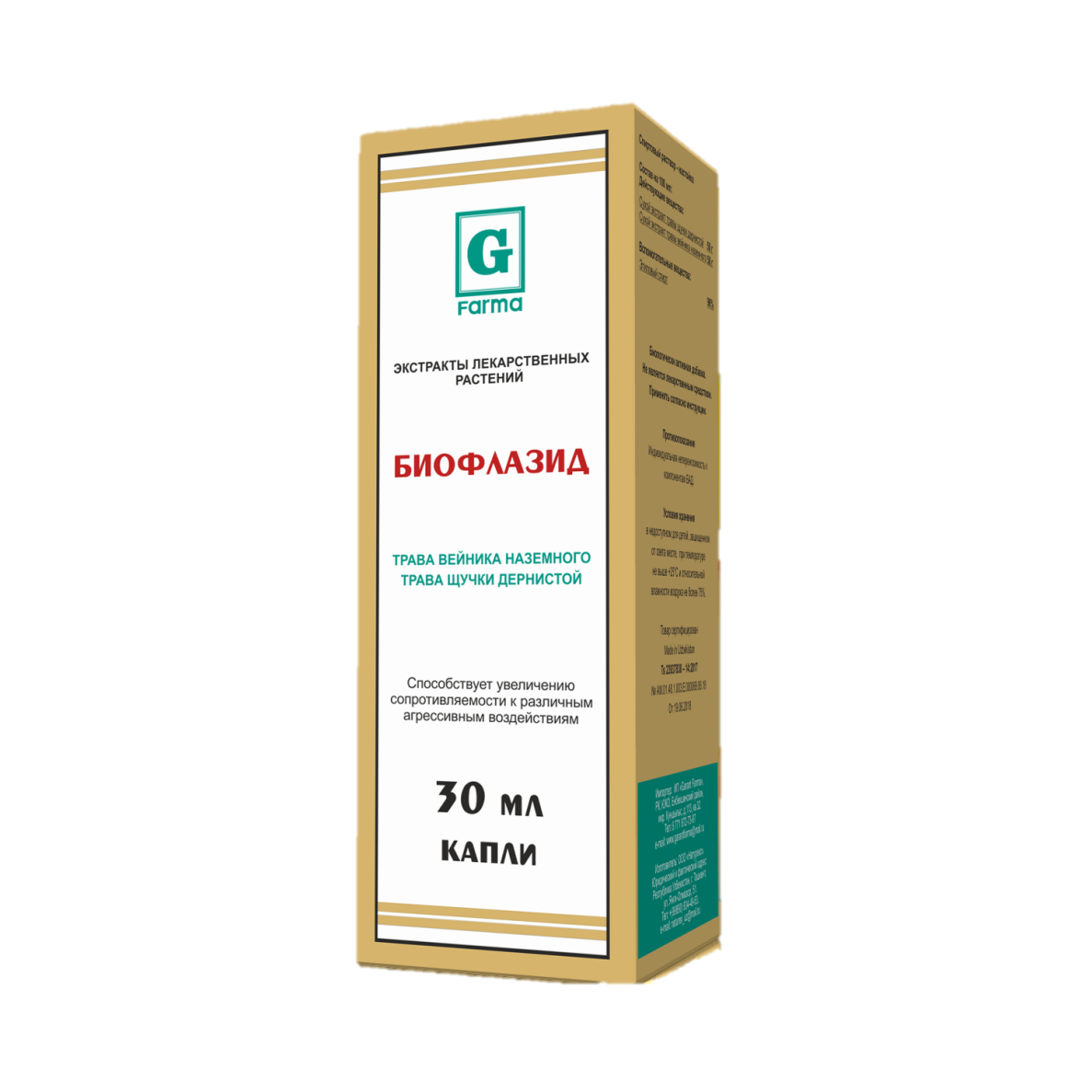 Доказанная противовирусная активность

  Выраженное иммунотропное действие

  Высокая безопасность даже при длительном назначении

Возможность применения беременным женщинам и детям с рождения
БИОФЛАЗИД
капли 30мл